A szeretet gyakorlása egymás között 
a Magyarországi Református Egyházban
DIGITÁLIS HITTANÓRA
Kedves Szülők!
Kérjük, hogy segítsenek a gyermeküknek a hittanóra tananyagának az elsajátításában!

A digitális hittanórán szükség
lesz az alábbiakra:
Internet kapcsolat
Hangszóró vagy fülhallgató a hanganyaghoz
Hittan füzet, vagy papír lap
Ceruza, színes ceruzák

Kérem, hogy indítsák el a diavetítést! 
(A linkekre így tudnak rákattintani!)
Javaslat: A PPT fájlok megjelenítéséhez használják a WPS Office ingyenes verzióját (Letölthető innen: WPS Office letöltések ). Az alkalmazás elérhető Windows-os és Android-os platformokra is!
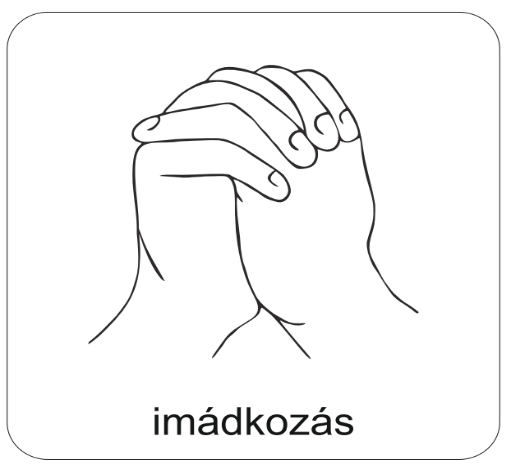 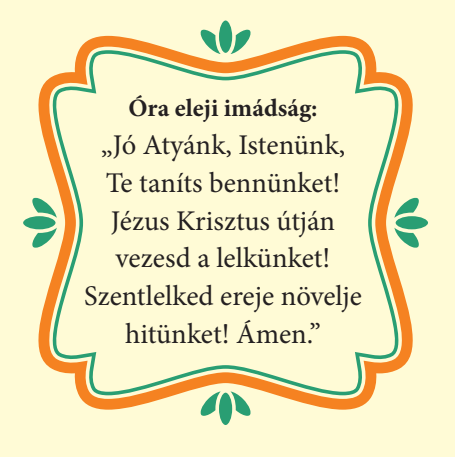 Áldás, békesség! 

Kezdd a digitális hittanórát az óra eleji imádsággal!
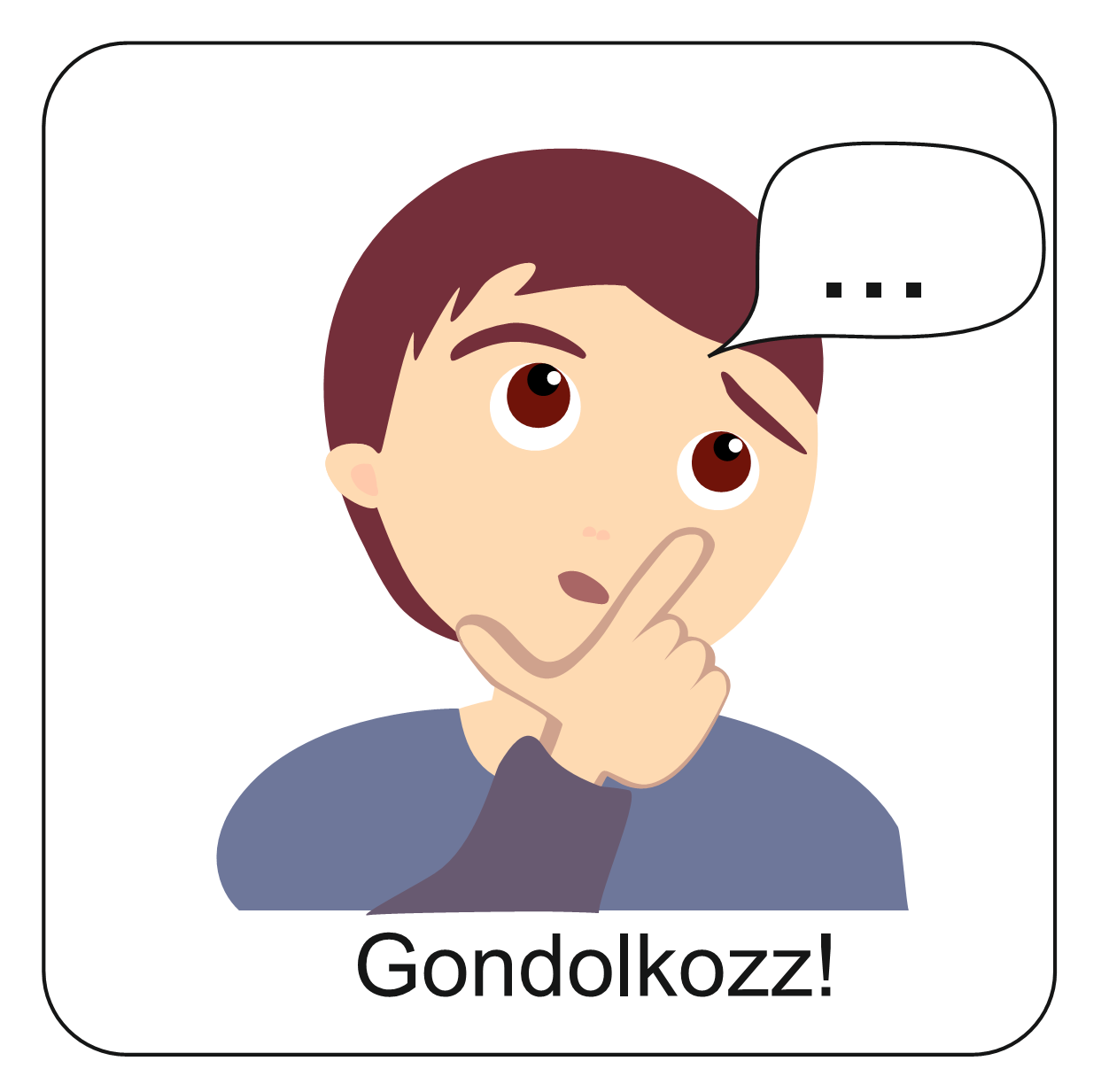 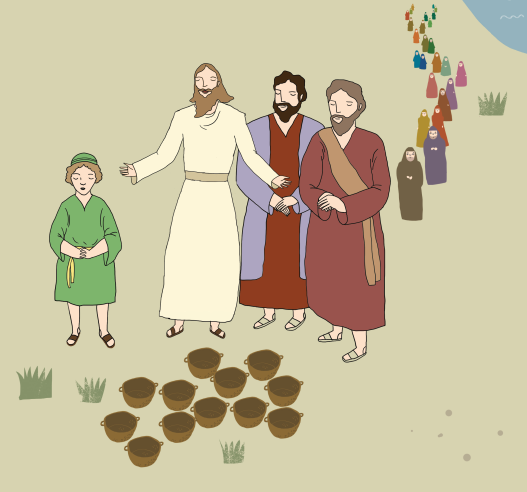 Emlékszel az ötezer ember megvendégelésének történetére?
Nekik enni adott Jézus.
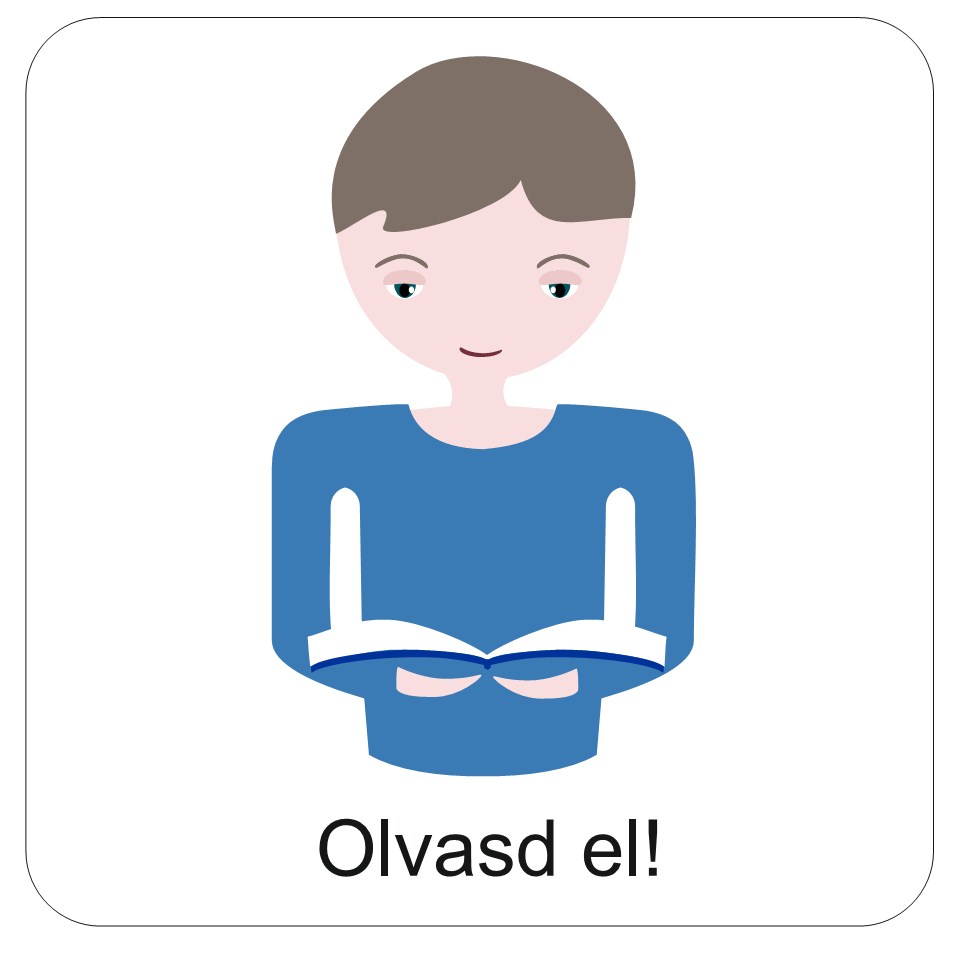 Emlékszel a vak Bartimeus 
meggyógyításának történetére? 
Őt meggyógyította Jézus.
Emlékszel a naini ifjú feltámadásának csodájára?
Jézus megszánta az asszonyt 
és feltámasztotta a fiát.
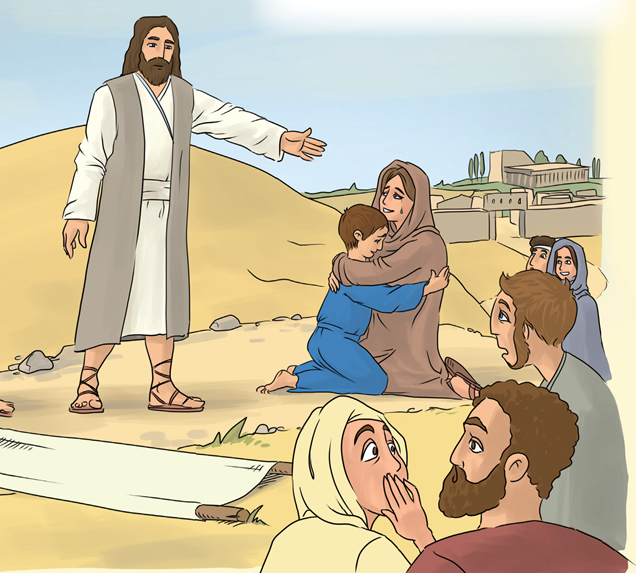 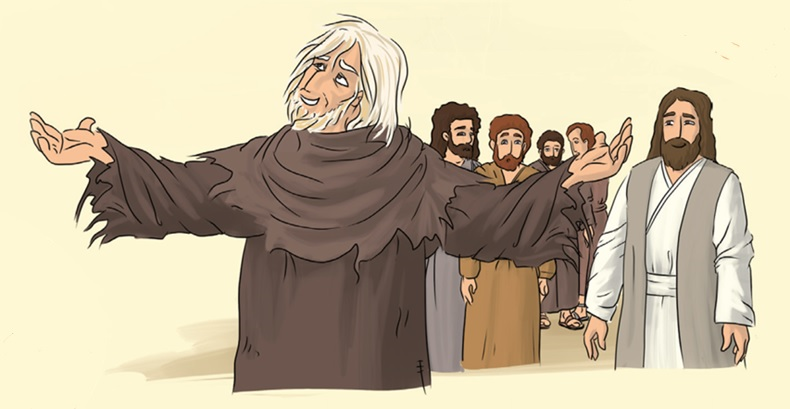 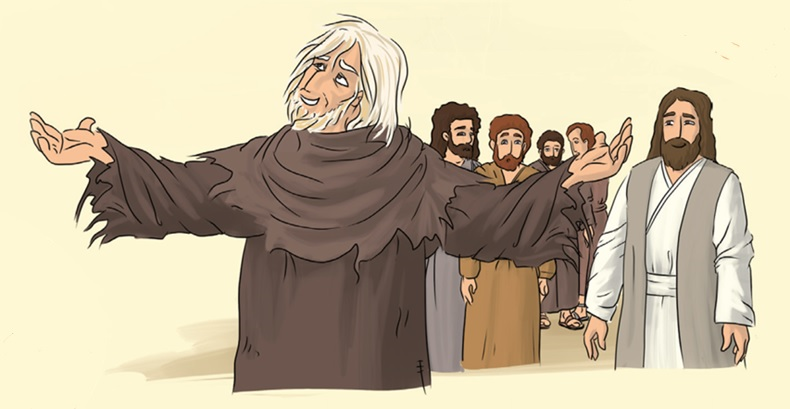 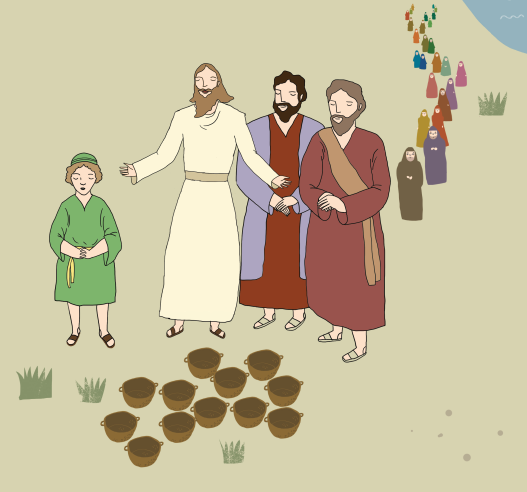 Jézus életében azt láttuk, 
hogy mindig észrevette azokat, 
akiknek szükségük volt segítségre.
A vak Bartimeust.
Odafigyelt rájuk és segítette őket.
Az ötezer embert.
Szeretettel.
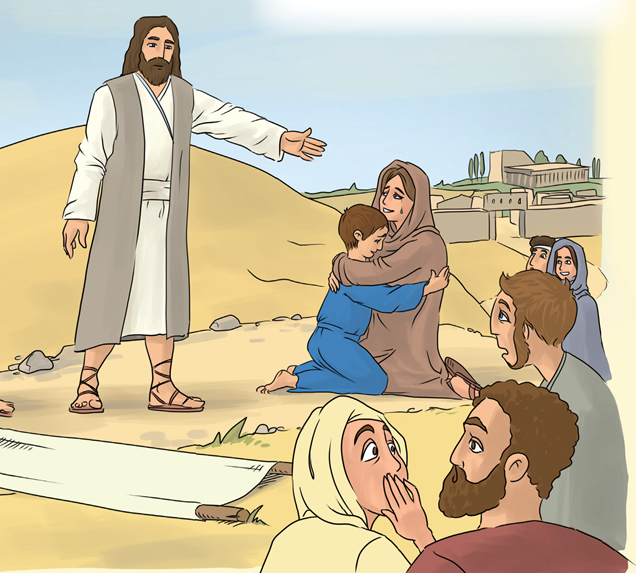 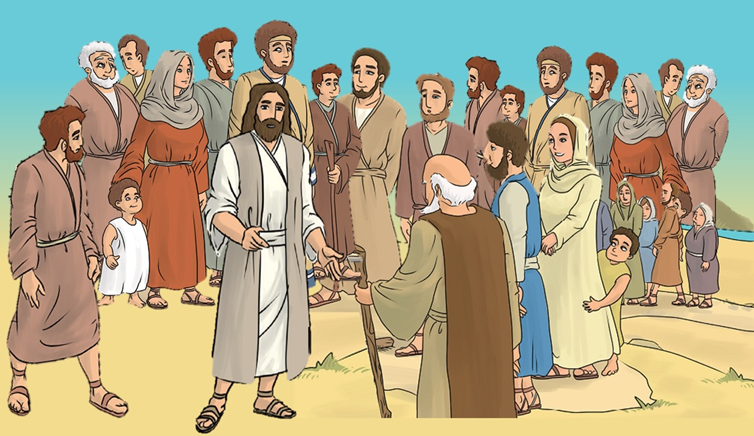 A naini ifjú édesanyját.
És sok más embert is.
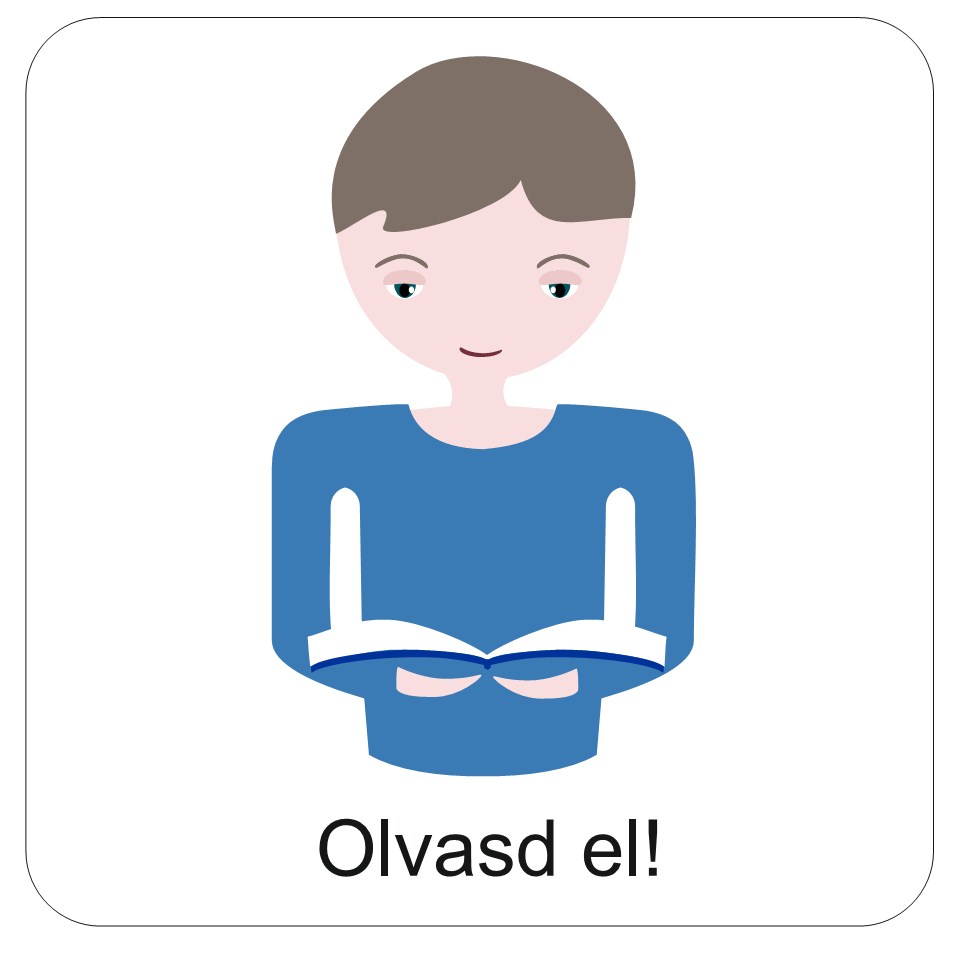 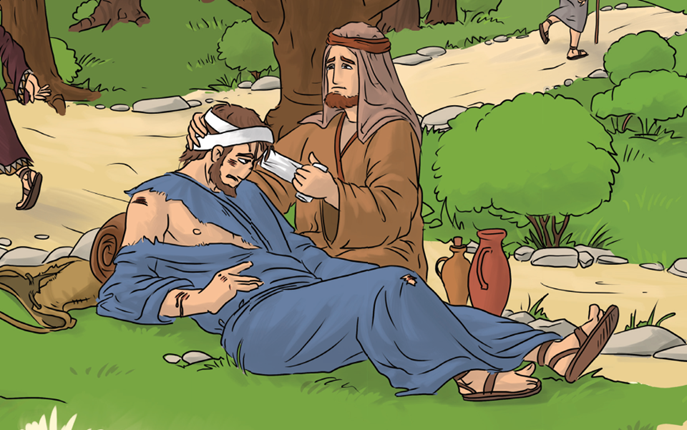 A szeretet gyakorlására hívta fel 
a követői figyelmét is.
Tudod-e?
Az emberek nem csupán egyedül tudnak engedelmeskedni Jézus felhívásának. 
A szeretet gyakorlásában egyszerre többen is részt vehetnek.                 Előfordul, hogy egy közösség, egy gyülekezet, vagy az egyház összefogva, együtt segít a segítségre szoruló embereken.
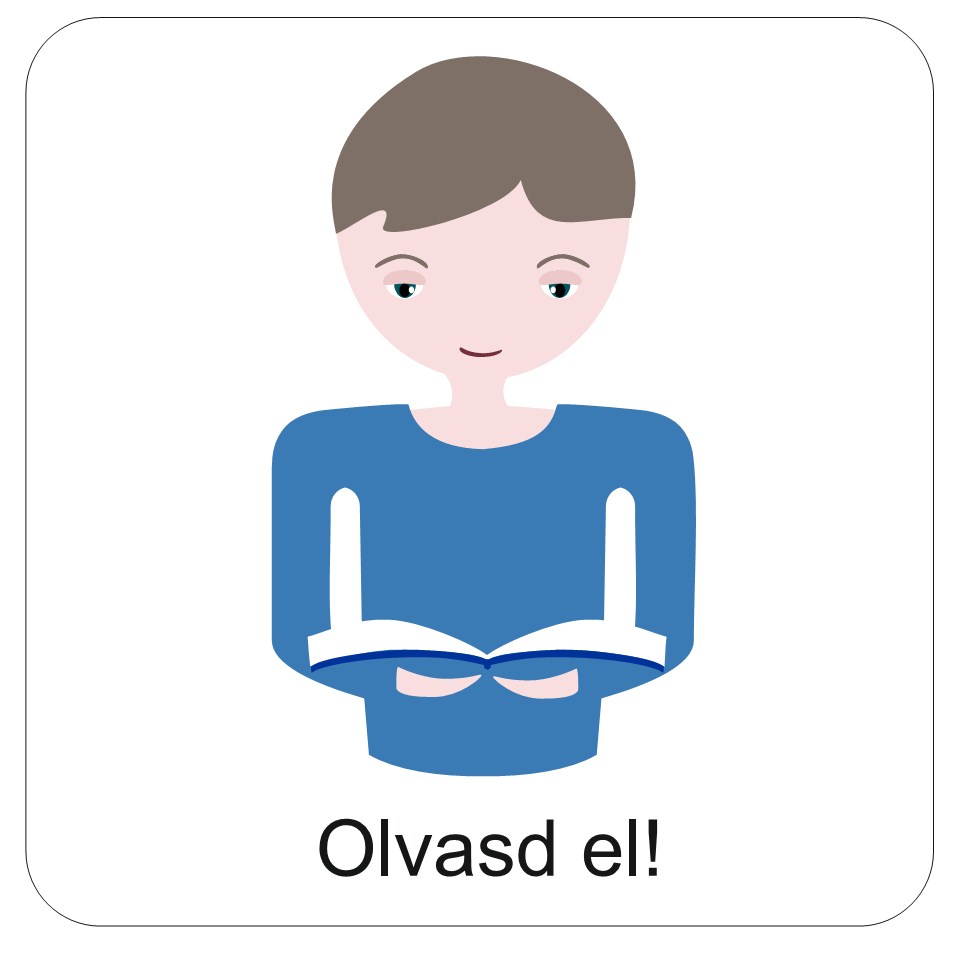 A múlt órán arról gondolkodtunk, hogy ki az, akinek az utcán segítségre lehet szüksége.
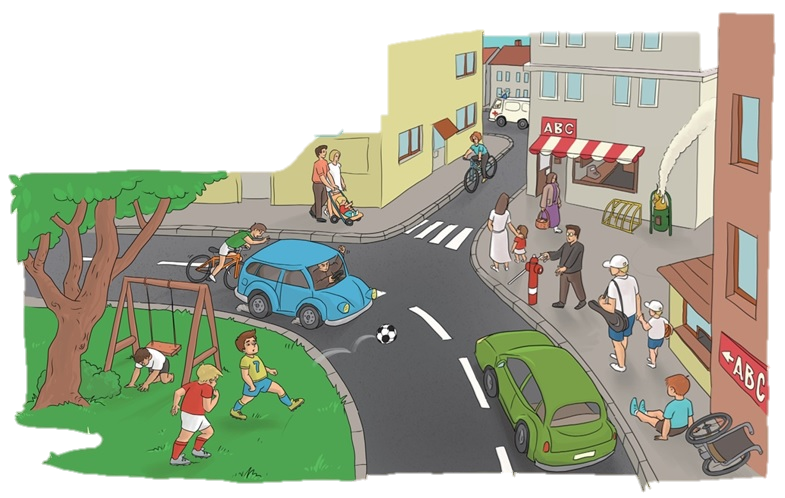 Ma pedig arról is szó lesz, hogy az utcán túl, milyen lehetőségei vannak még a segítségnyújtásnak.
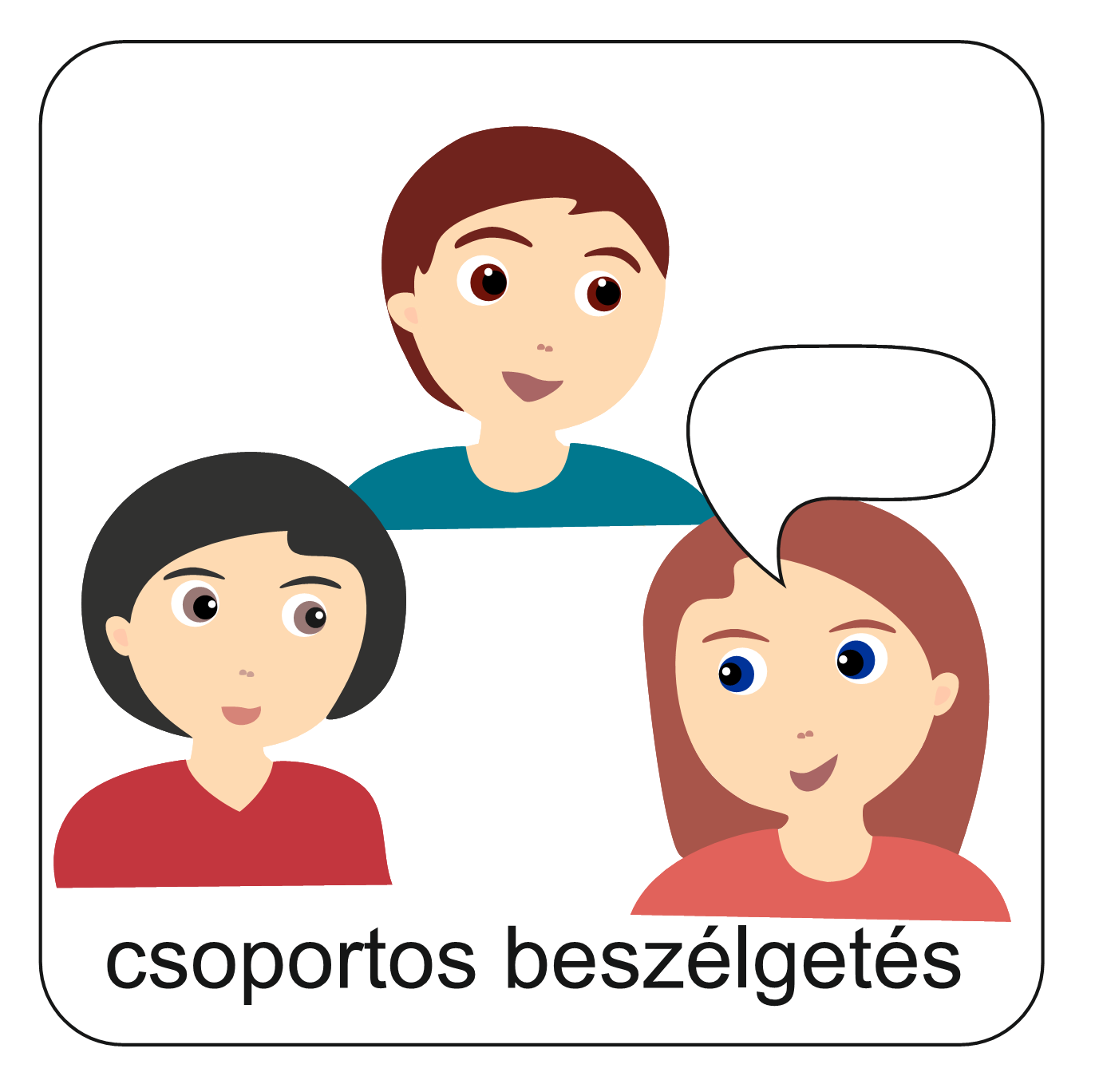 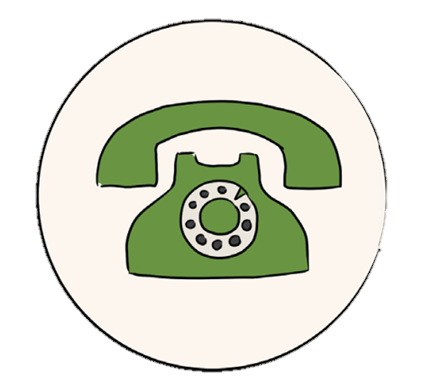 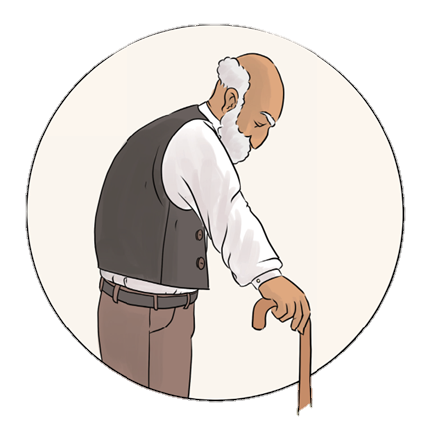 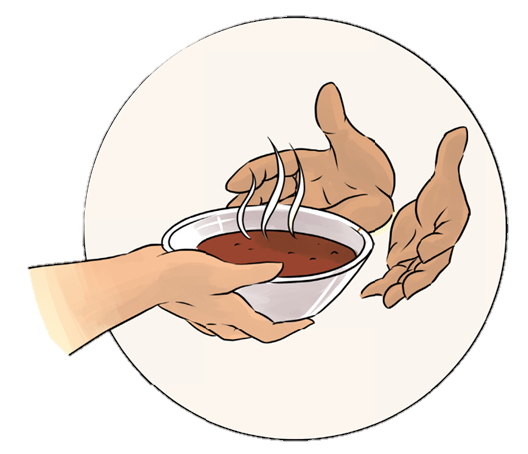 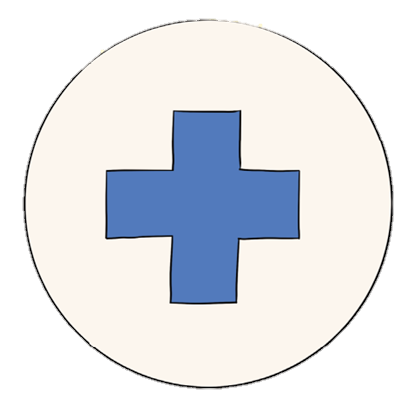 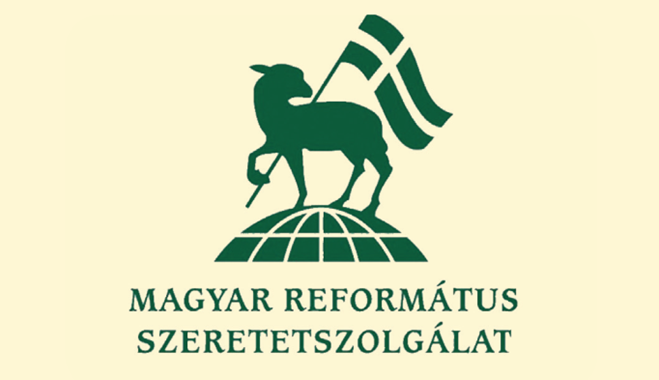 Kinek lehet segítségre szüksége?
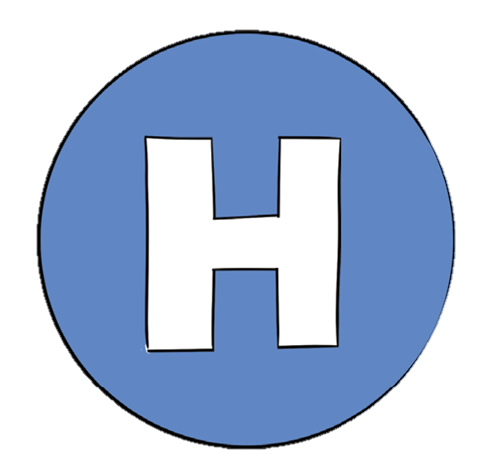 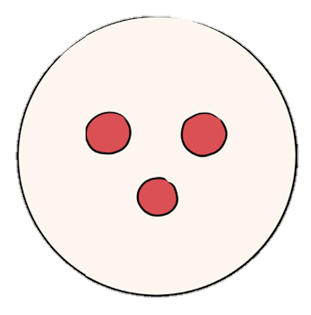 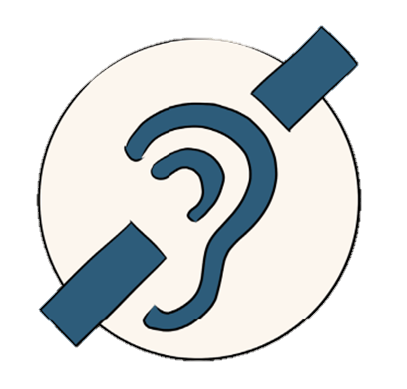 Melyik az a jel, amit felismersz?
Beszélgessetek ezekről a kérdésekről!
Mit jut eszedbe róla?
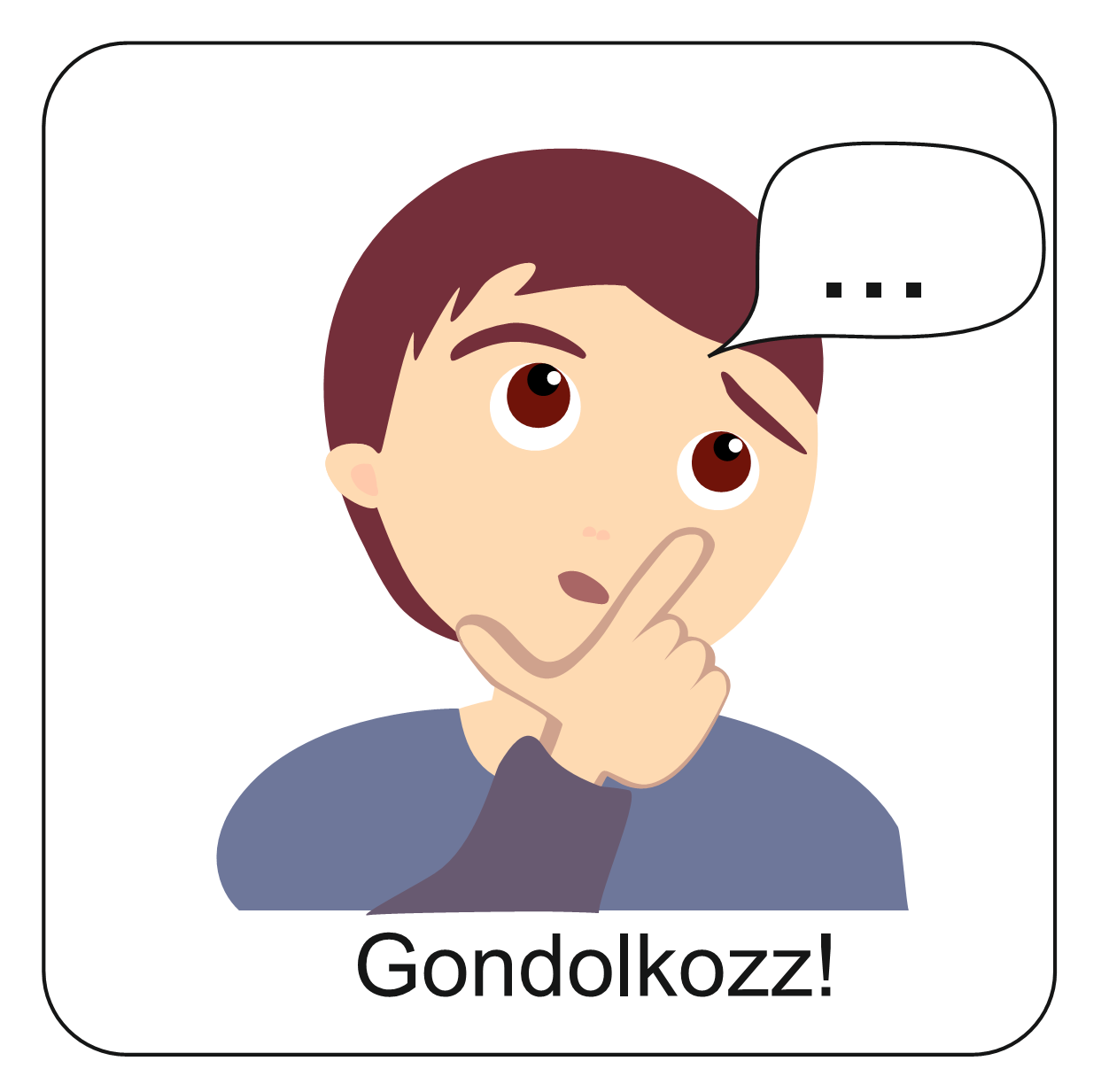 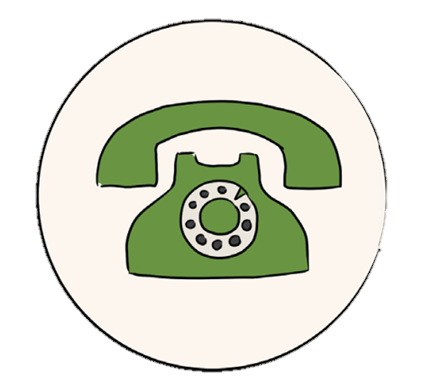 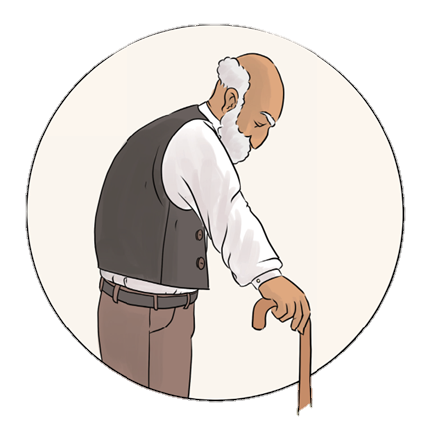 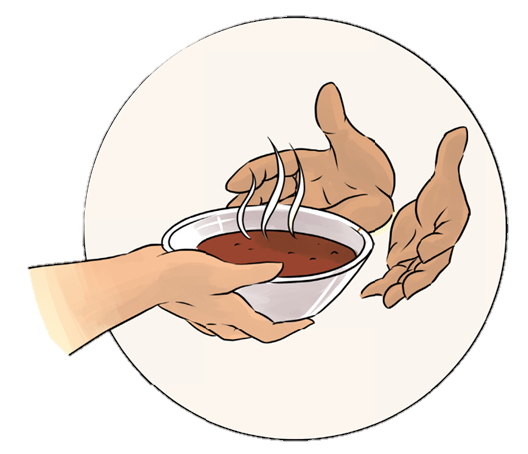 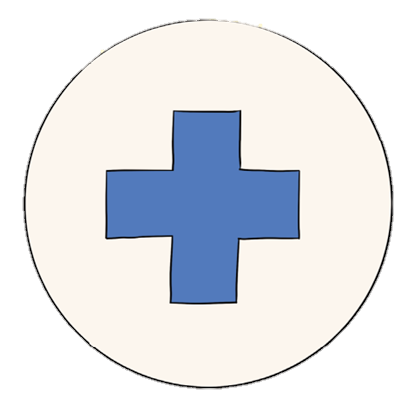 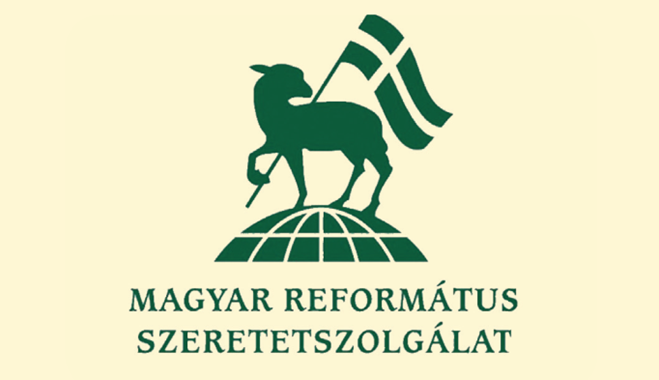 Mit gondolsz, mit fejezhetnek ki 
ezek a képek?
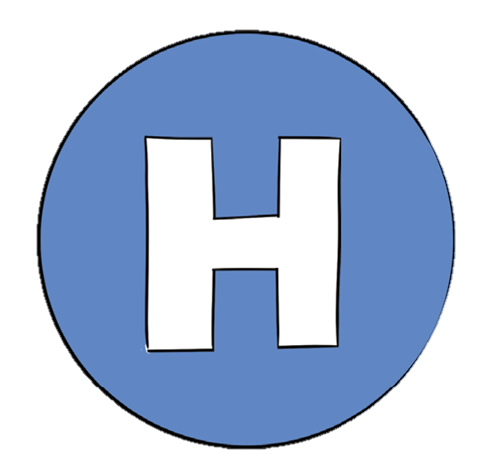 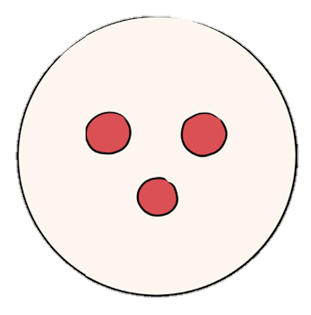 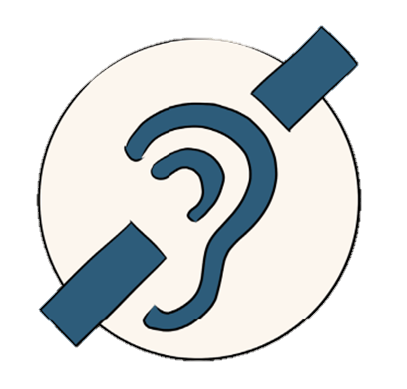 Beszélgessetek erről is!
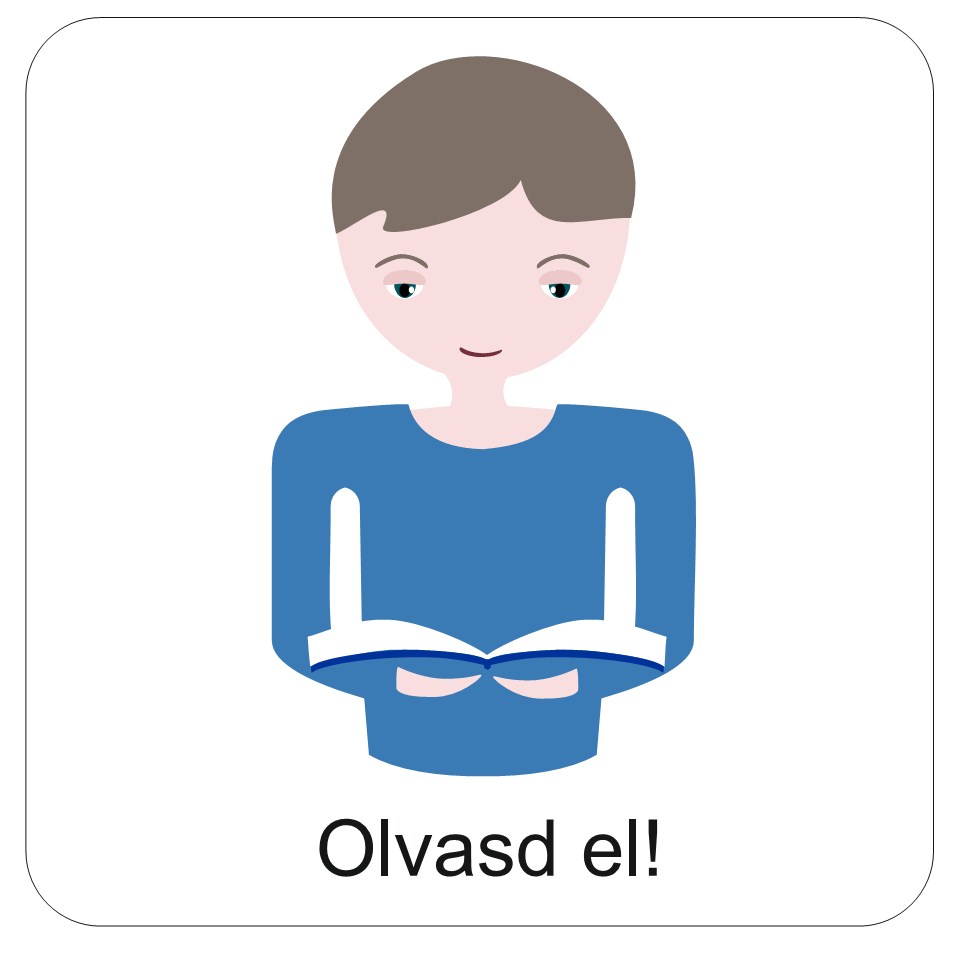 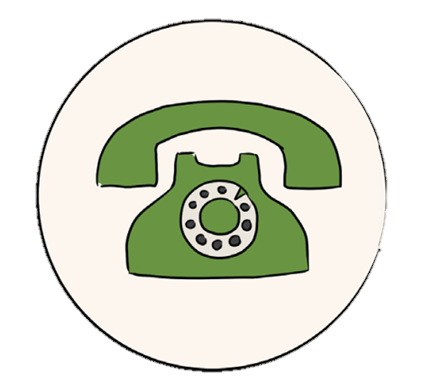 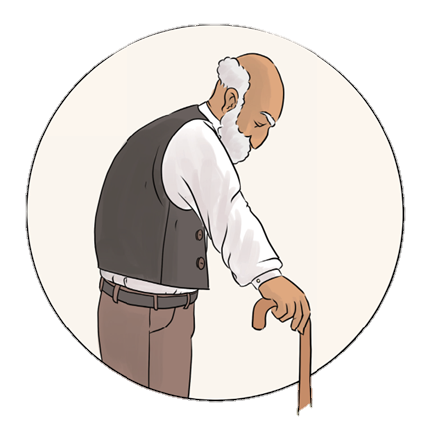 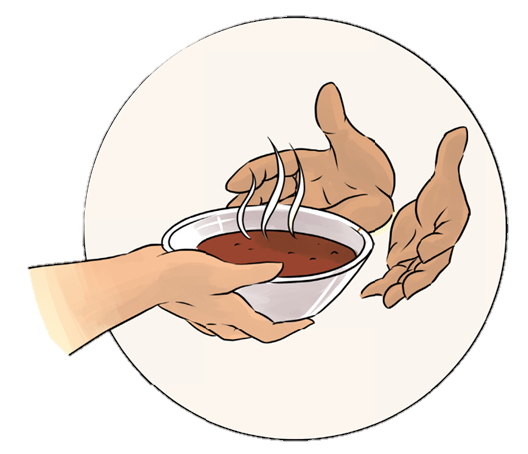 Idősek otthona
Telefonos lelki segély
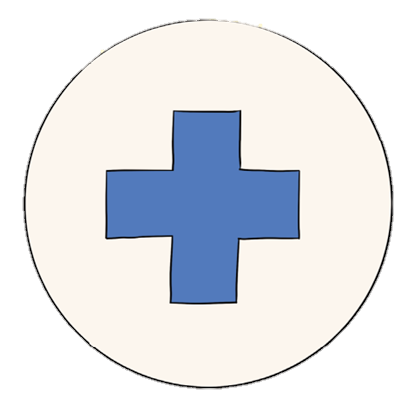 Ételosztás
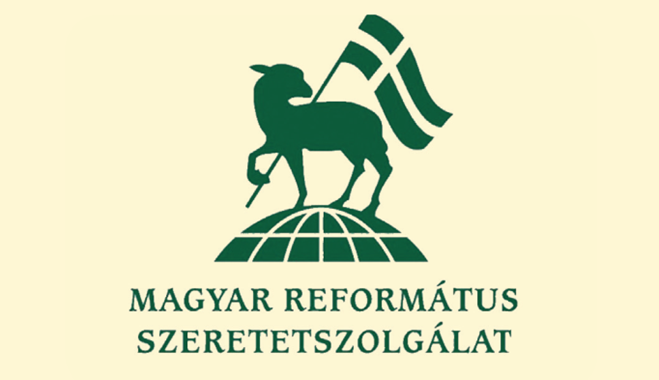 A Református Egyház ezeken a lehetőségeken keresztül tud segíteni. .
Iszákosmentő misszió
Magyar Református Szeretetszolgálat
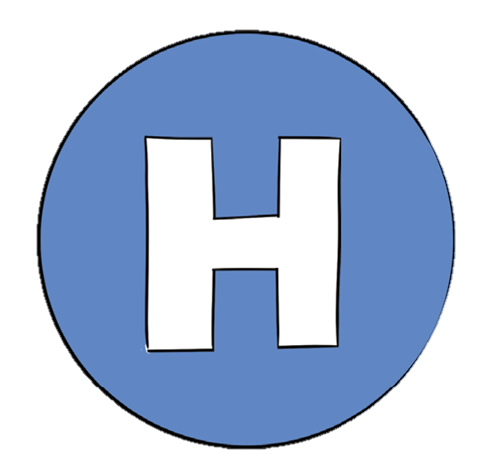 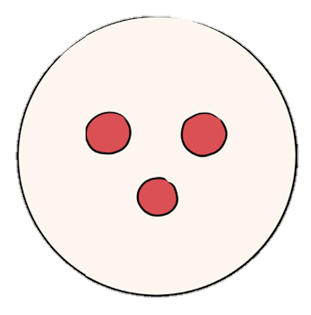 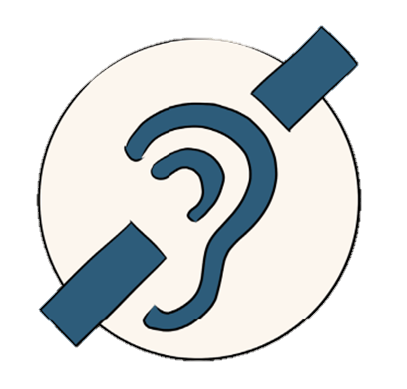 Gyermekkórház
Vakmisszió
Siketek missziója
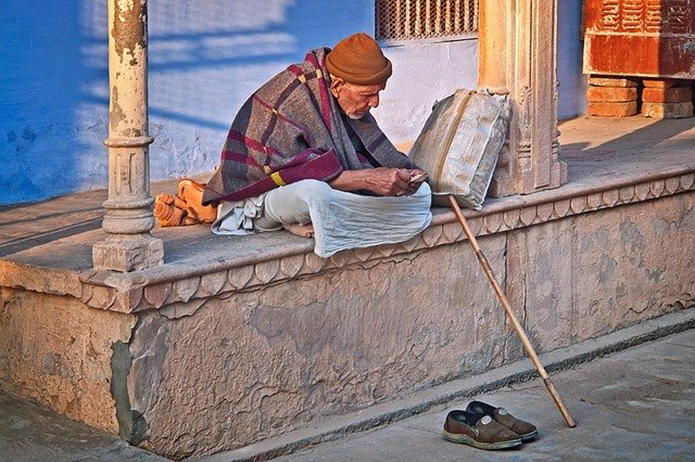 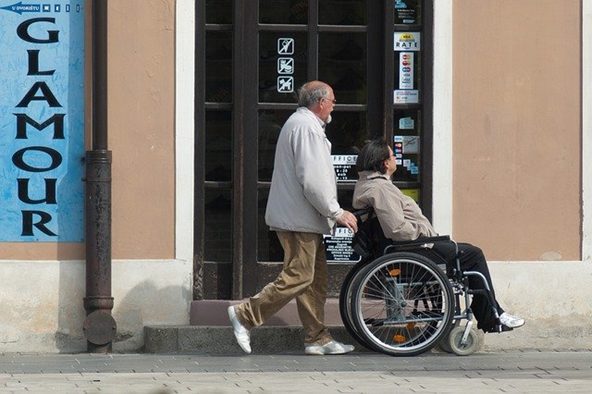 Kiken tud még segíteni 
a Református Egyház?
Milyen helyzetekben tud segíteni?
A gyülekezetben élő szegény embereken.
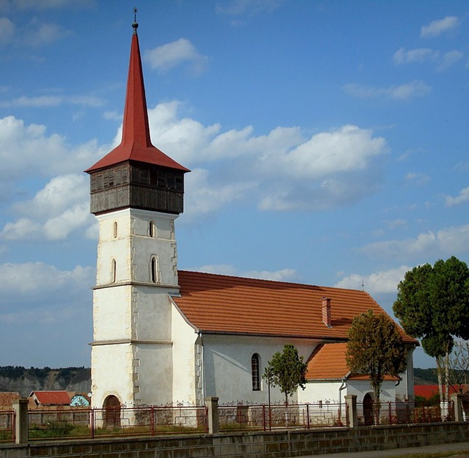 A hajléktalan embereken.
A fogyatékkal élő embereken.
A rászoruló gyermekeken.
Az idősek ellátásában.
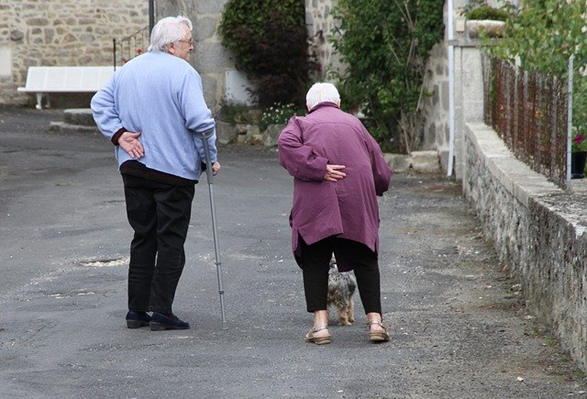 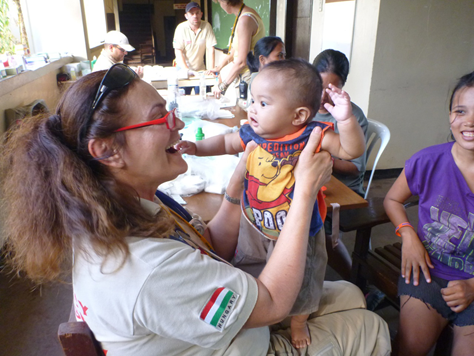 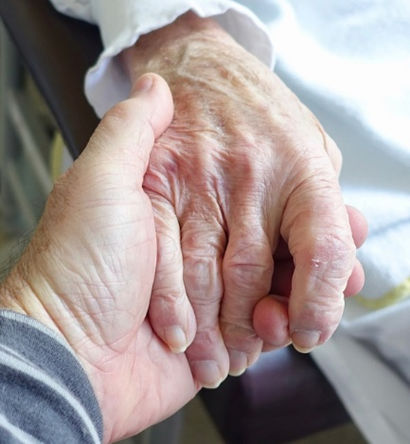 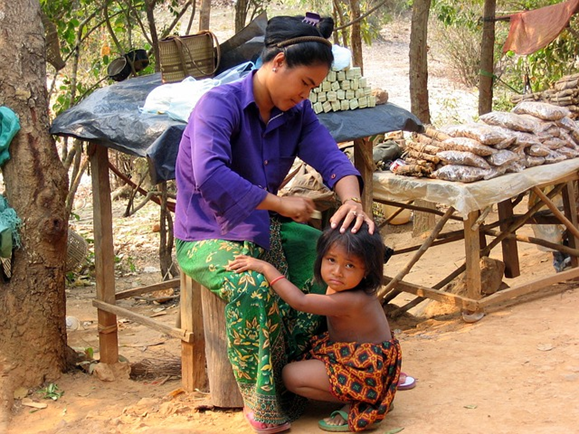 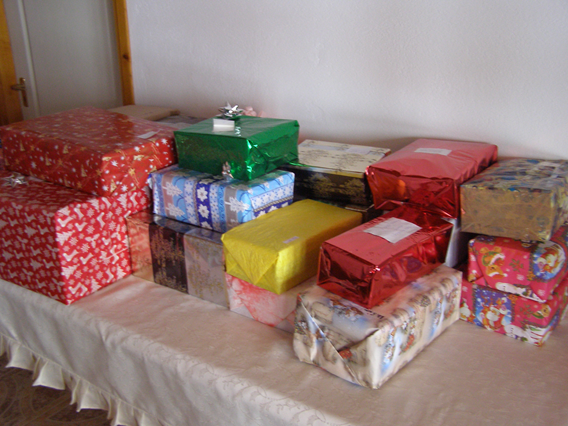 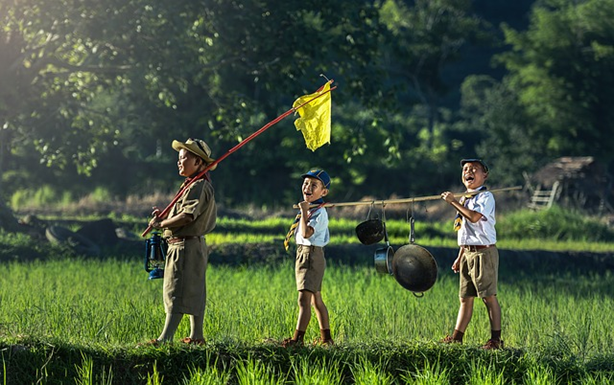 Tűzifával segít a rászorulóknak.
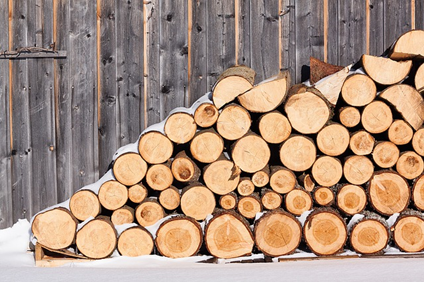 Karácsonyi csomagokat ad.
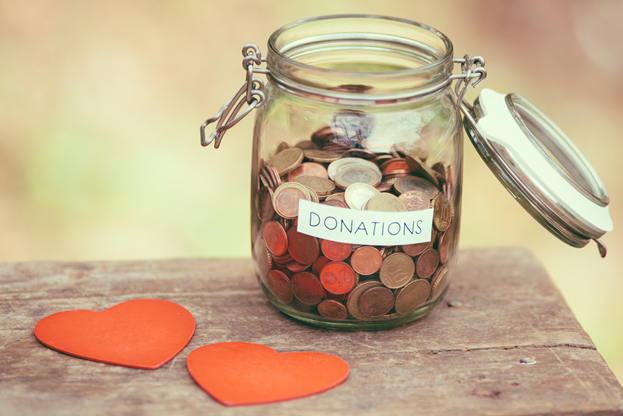 Földrengésben, árvízben segít.
Táborokat szervez a szegény, tehetséges gyerekeknek.
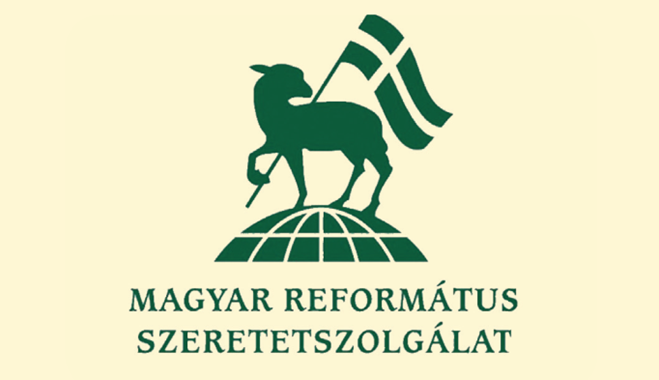 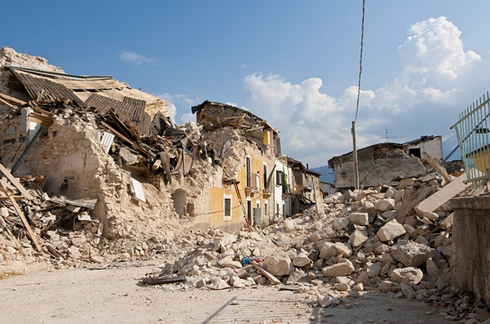 Adományt gyűjt.
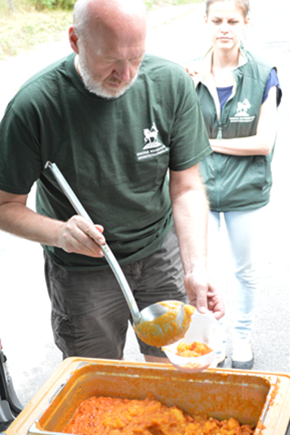 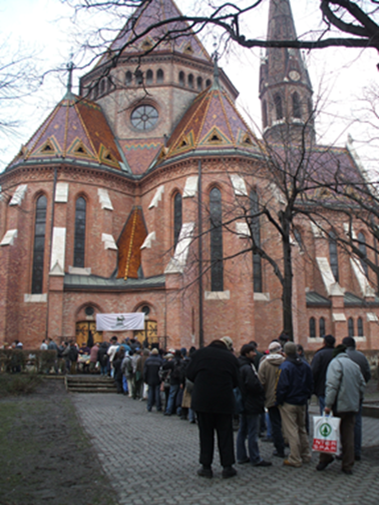 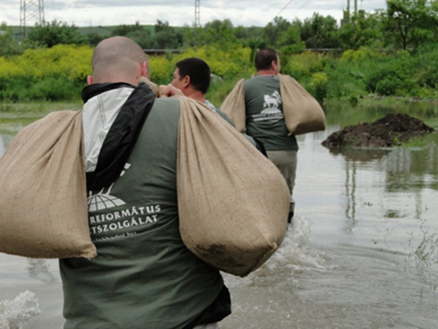 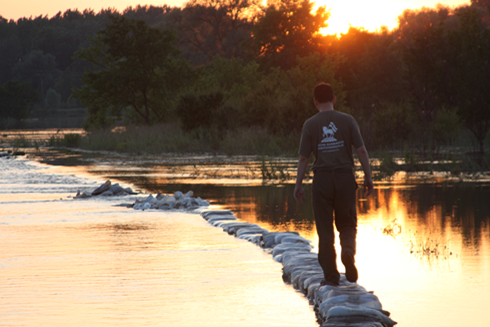 Ételosztással segít.
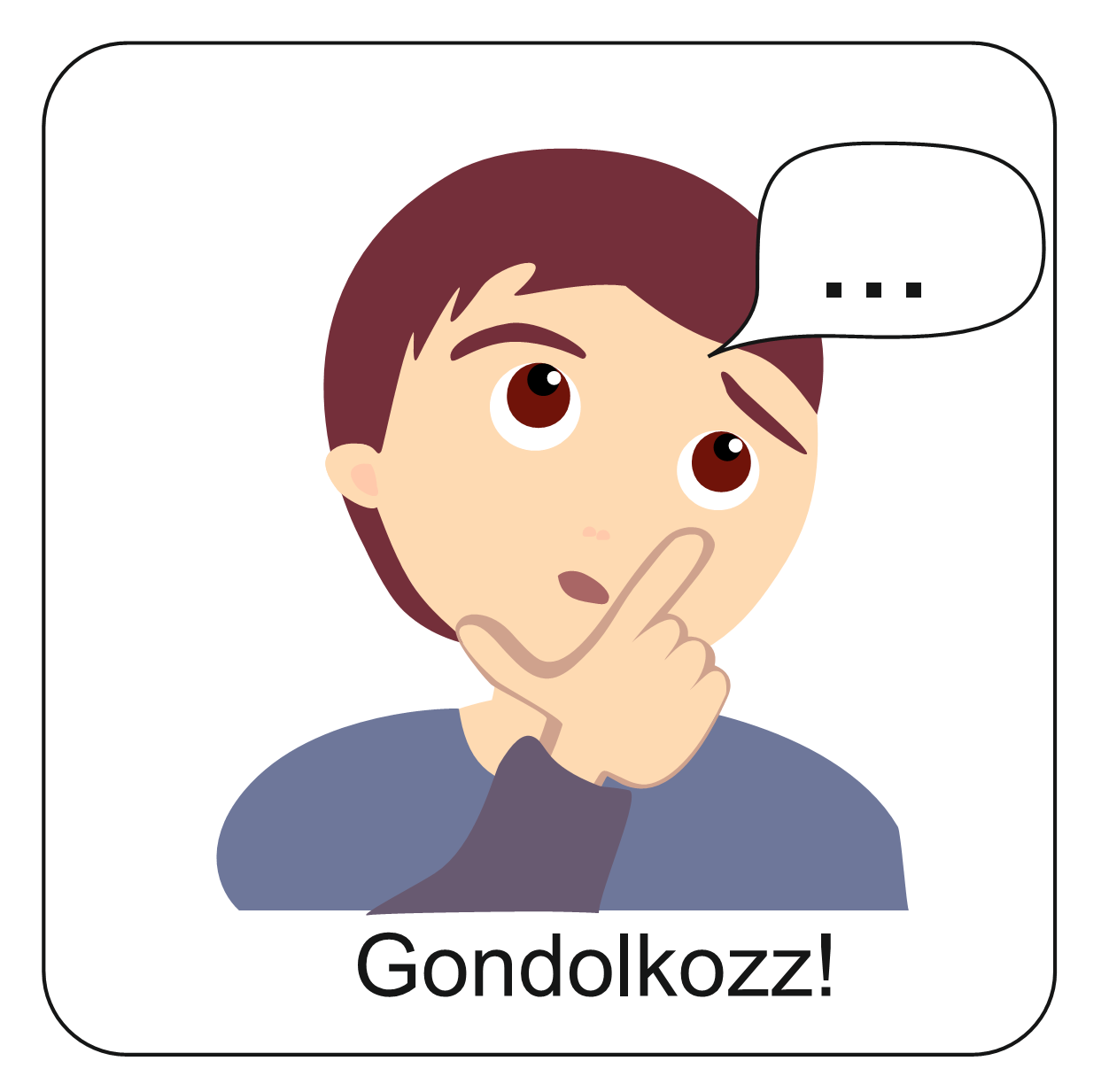 Te ismersz olyan embereket, akiknek ilyen segítségre van szüksége?
Ezek közül a segítségnyújtások közül hallottál már valamelyikről korábban?
Mit tudsz róluk?
Láttál már ilyet? 
(Pl. ételosztás)
Esetleg a családod, vagy te részt vettél korábban valamelyik eseményen?
Ha igen, milyen érzés volt segíteni másokon?
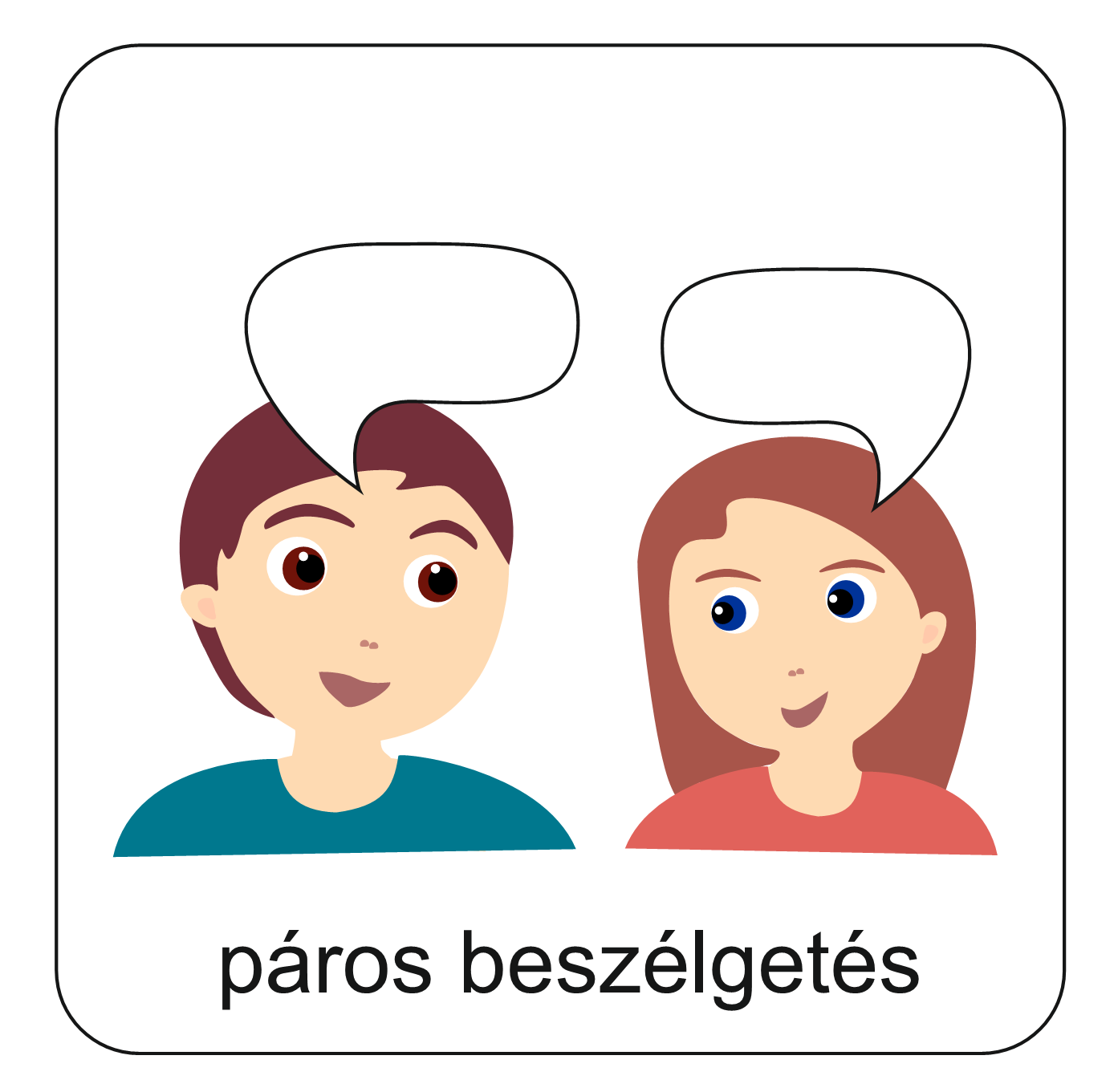 Beszélgessetek erről a padtársaddal!
Meséljétek el egymásnak a tapasztalataitokat!
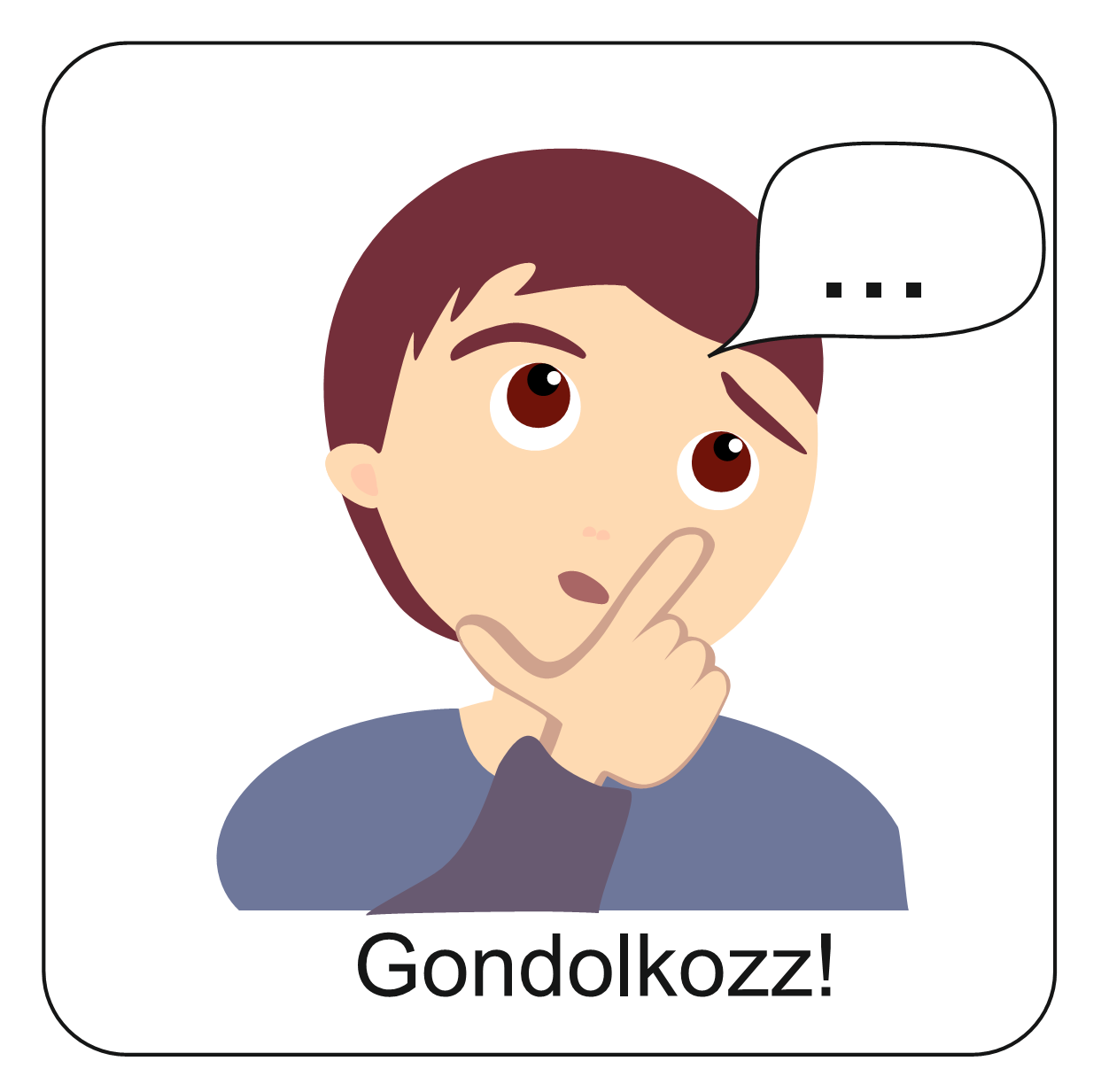 Szerinted miért jó segíteni?
Mit jelenthet az a kifejezés, hogy: 
JÓNAK LENNI JÓ?
?
?
?
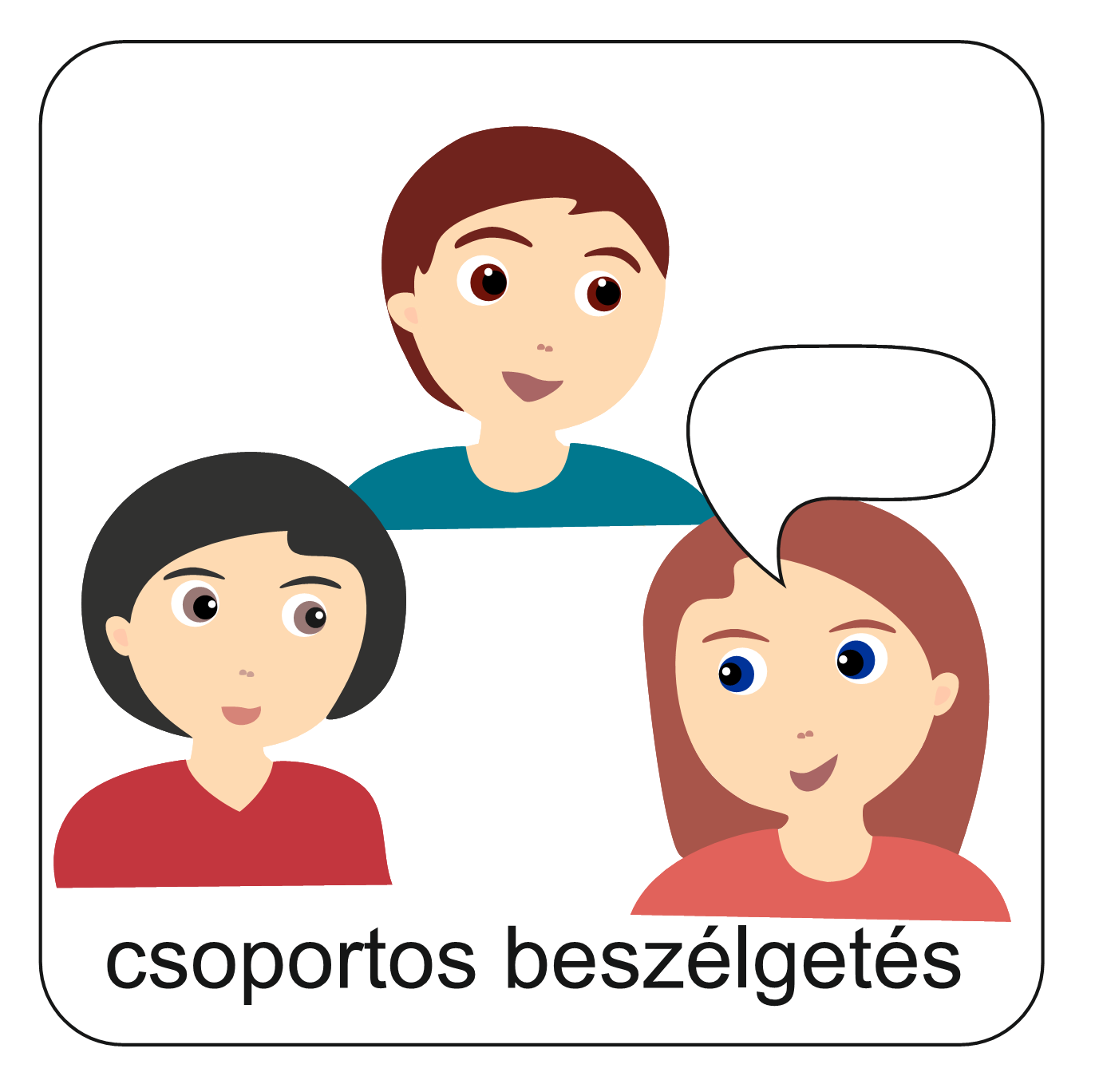 Beszélgessetek erről az osztályban!
Osszátok meg egymással a gondolataitokat!
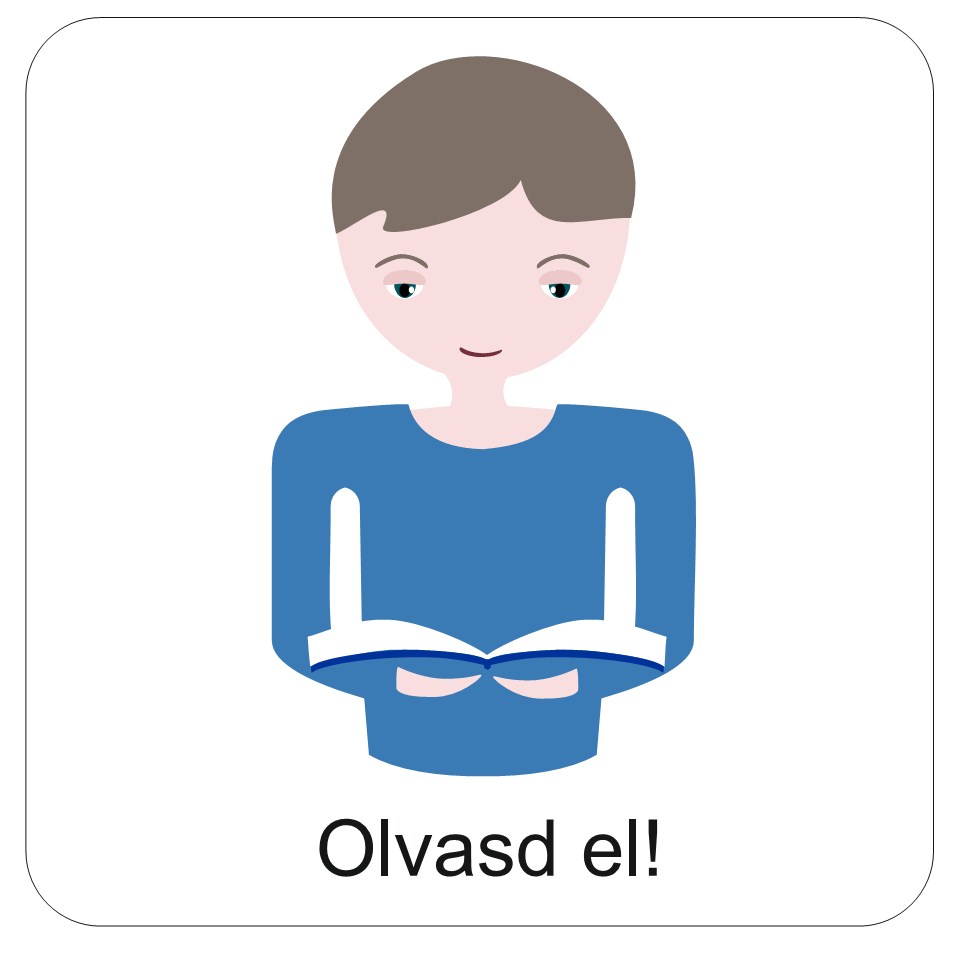 Tudod-e?
A Szeretetszolgálatnak vannak olyan programjai, amelyekbe te is bekapcsolódhatsz.
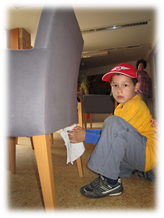 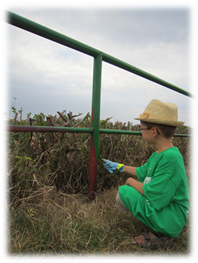 Ilyen program például:
A Szeretethíd
vagy
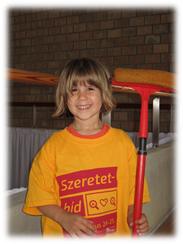 „Nyilas Misi” karácsonya
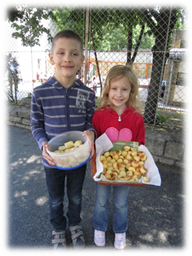 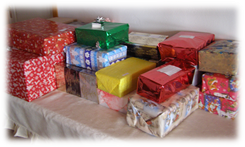 Lapozz és nézd meg ezekről a programokról a bemutató kisfilmeket!
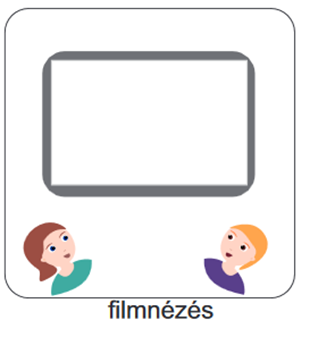 Szeretsz segíteni másoknak? És szeretsz közösségben lenni? 
Ha mind a két kérdésre IGEN-nel válaszoltál, akkor a Szeretethídon a helyed! 
Mi is az a Szeretethíd? Egy olyan segítségnyújtási lehetőség, amelyiken bárki részt vehet. A célja, hogy közösen tegyünk valami jó dolgot egymásért, a közösségeinkért, a teremtett világért!
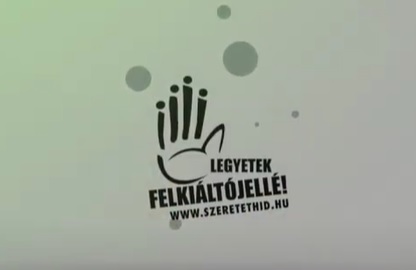 Miközben nézed a filmet, figyelj arra, hogy mi az, amiben te is szívesen részt vennél!
Kattints a képre és indul a film!
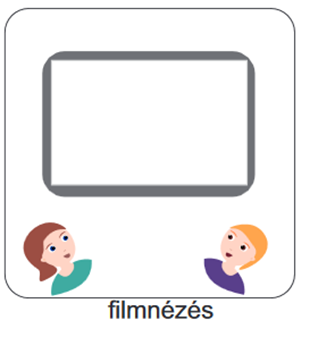 Szeretsz örömet szerezni másoknak? 
Akkor a „Nyilas Misi Karácsonya” egy nagy lehetőség a számodra!
Karácsony előtt, a Református Szeretetszolgálat olyan szegény gyerekeknek gyűjt adományoknak, akik sajnos csak nagyon ritkán kapnak ajándékot. 
Nincs más dolgod, mint elővenni egy üres cipősdobozt, és megtölteni ajándékokkal.
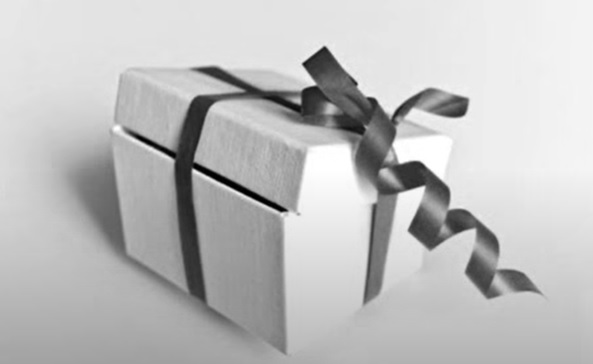 Kattints a képre és indul a film!
Hogy mivel érdemes megtölteni ezeket a dobozokat, azt megtudhatod a filmből. Figyelj jól!
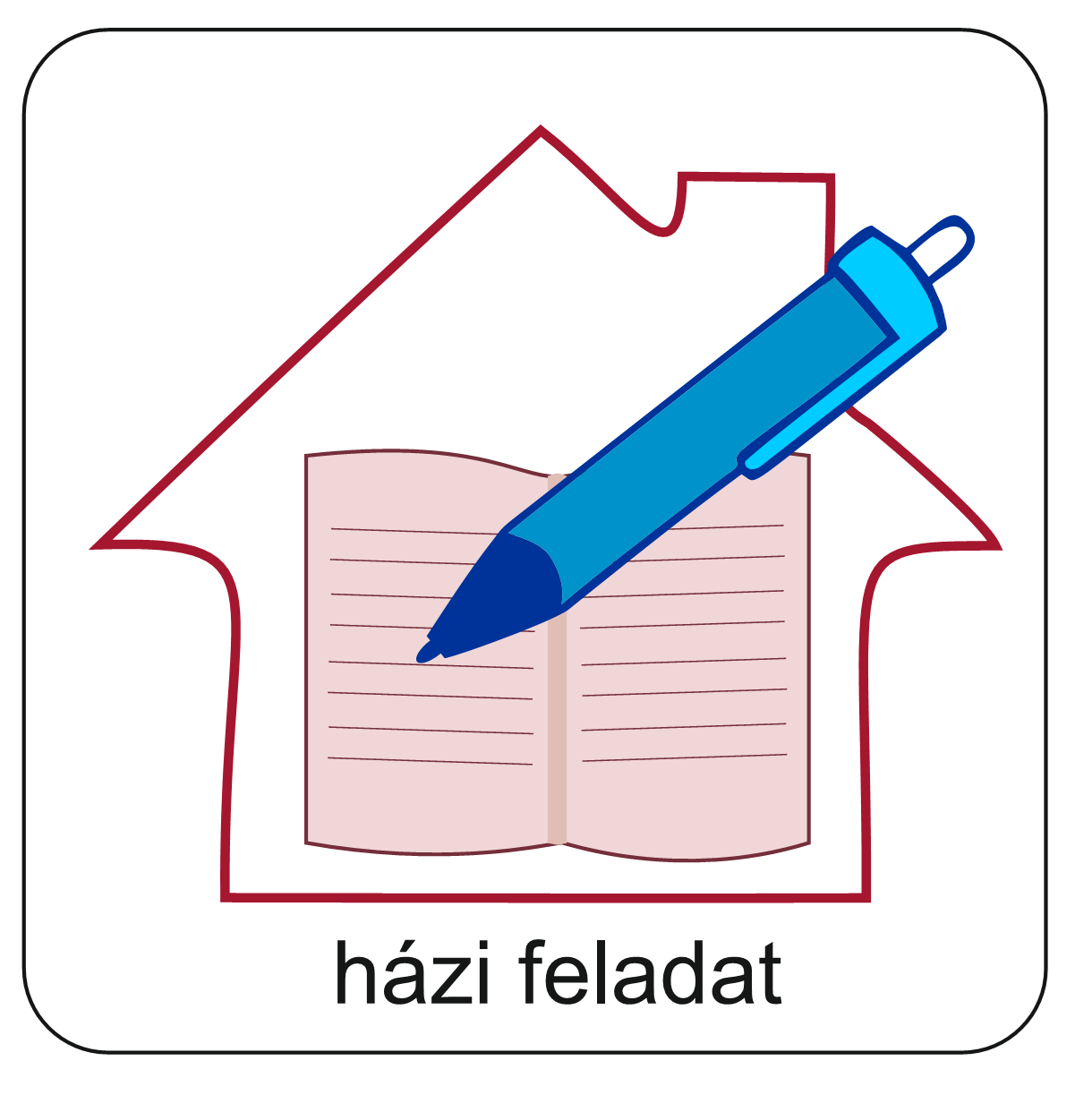 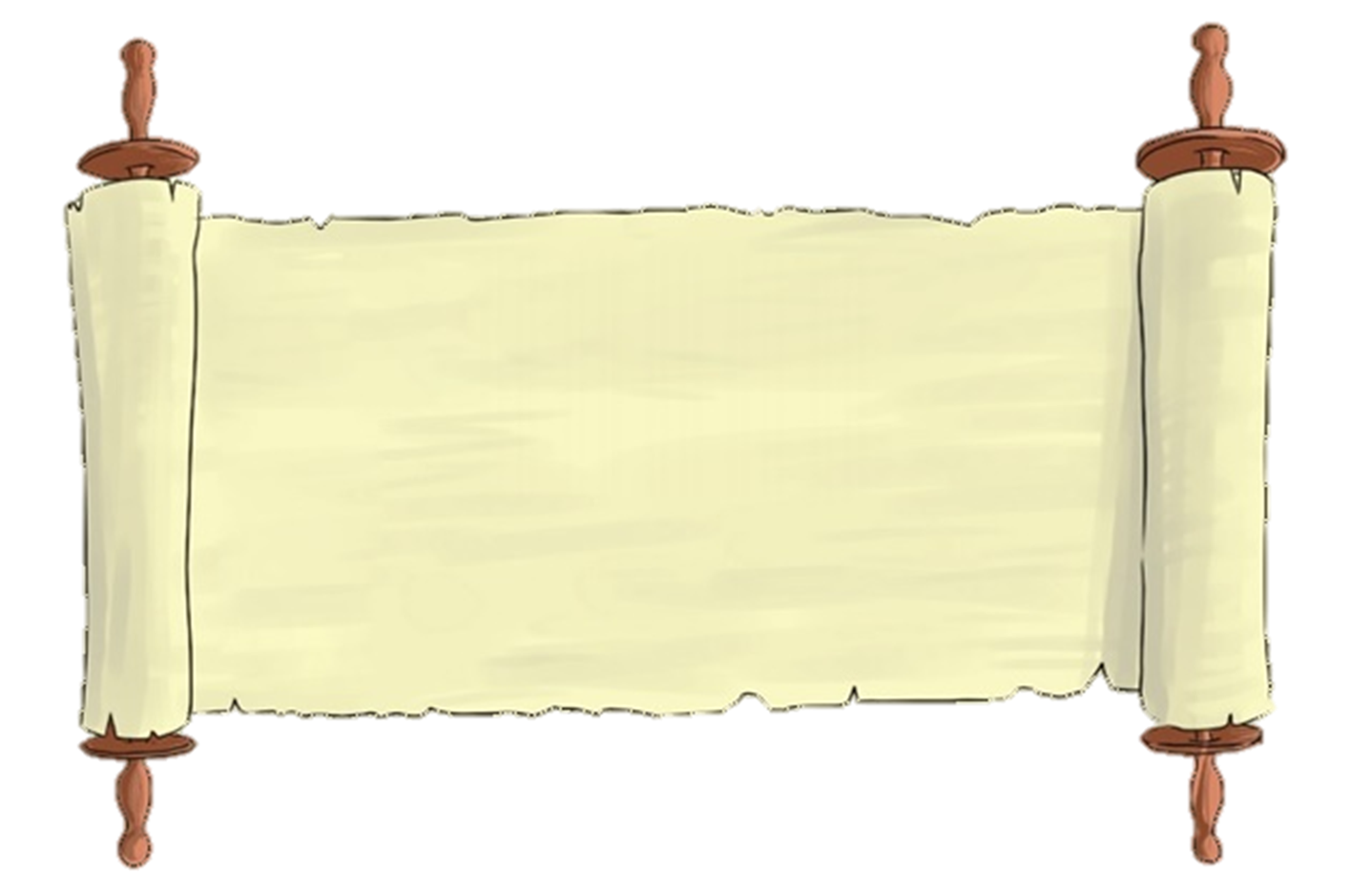 Válassz ki egy olyan szeretetszolgálati tevékenységet, amelyben szívesen részt vennél!
Tervezd meg, hogyan és milyen módon tudnál bekapcsolódni (abban a városban, vagy faluban ahol élsz) ebbe!
Vegyél elő egy lapot és a terveidet írd rá! 
Rajzokkal is kiegészítheted!
A kész tervet fényképezd le és juttasd el a Hittanoktatódhoz!
Gondolkozz arról, hogyan tudnád majd egyszer ezeket a terveket megvalósítani!
SZÍVESEN RÉSZT VENNÉK…
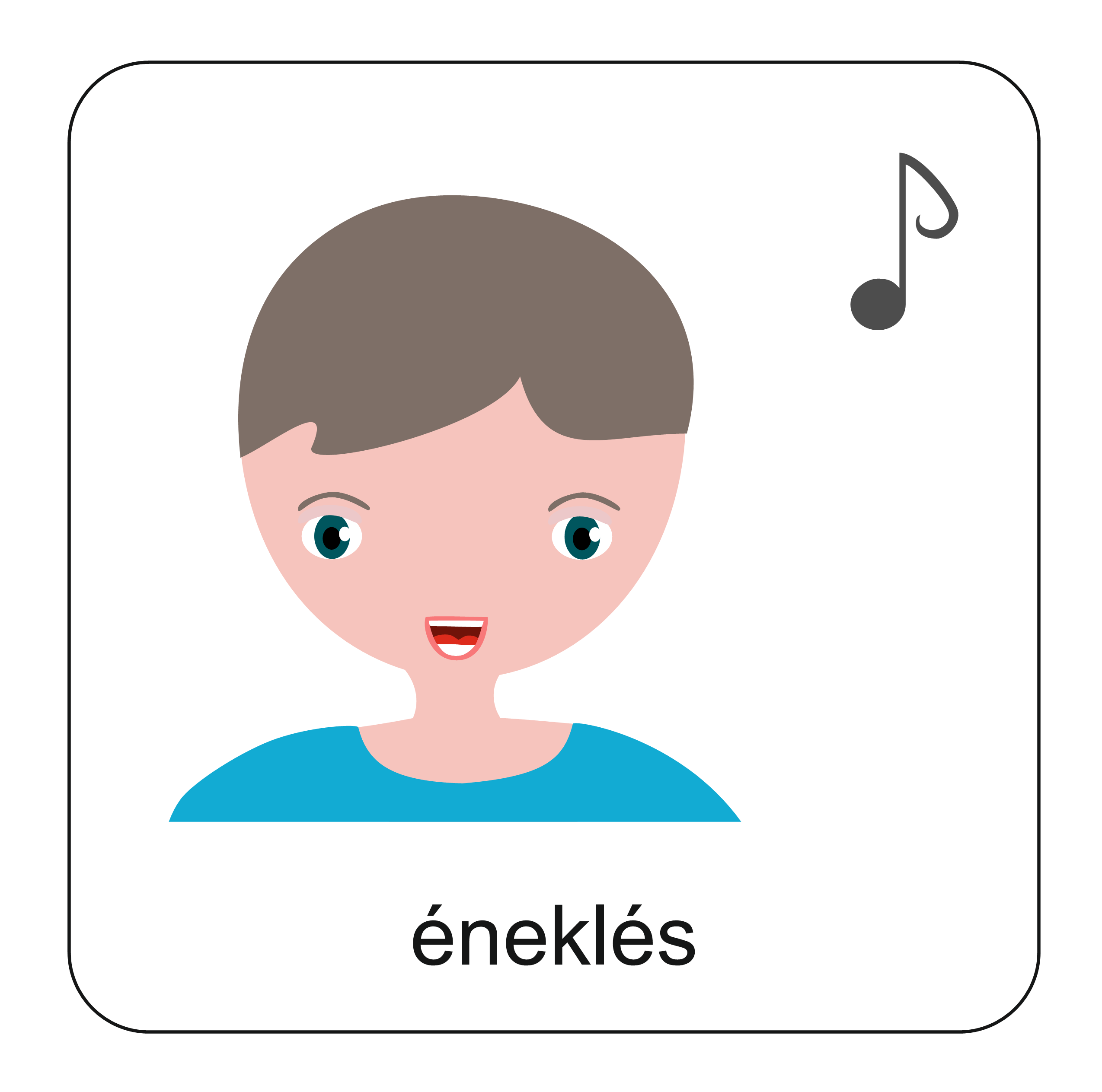 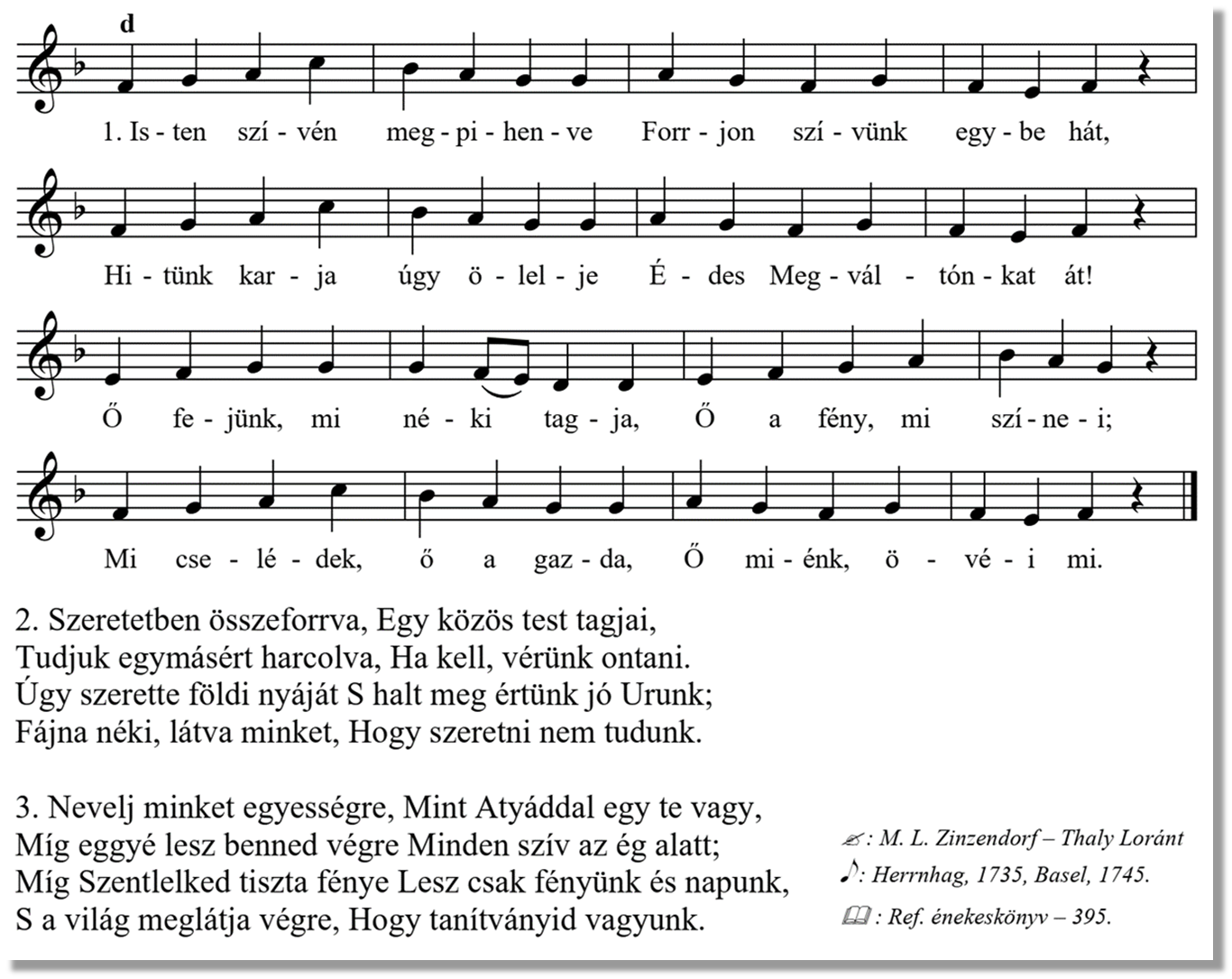 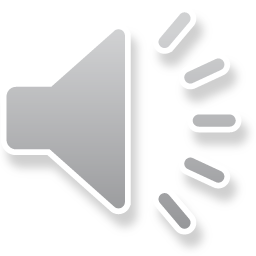 Ezzel az énekkel kérjük Istent, hogy segítsen nekünk mindig szeretettel és segítséggel lenni egymás iránt!
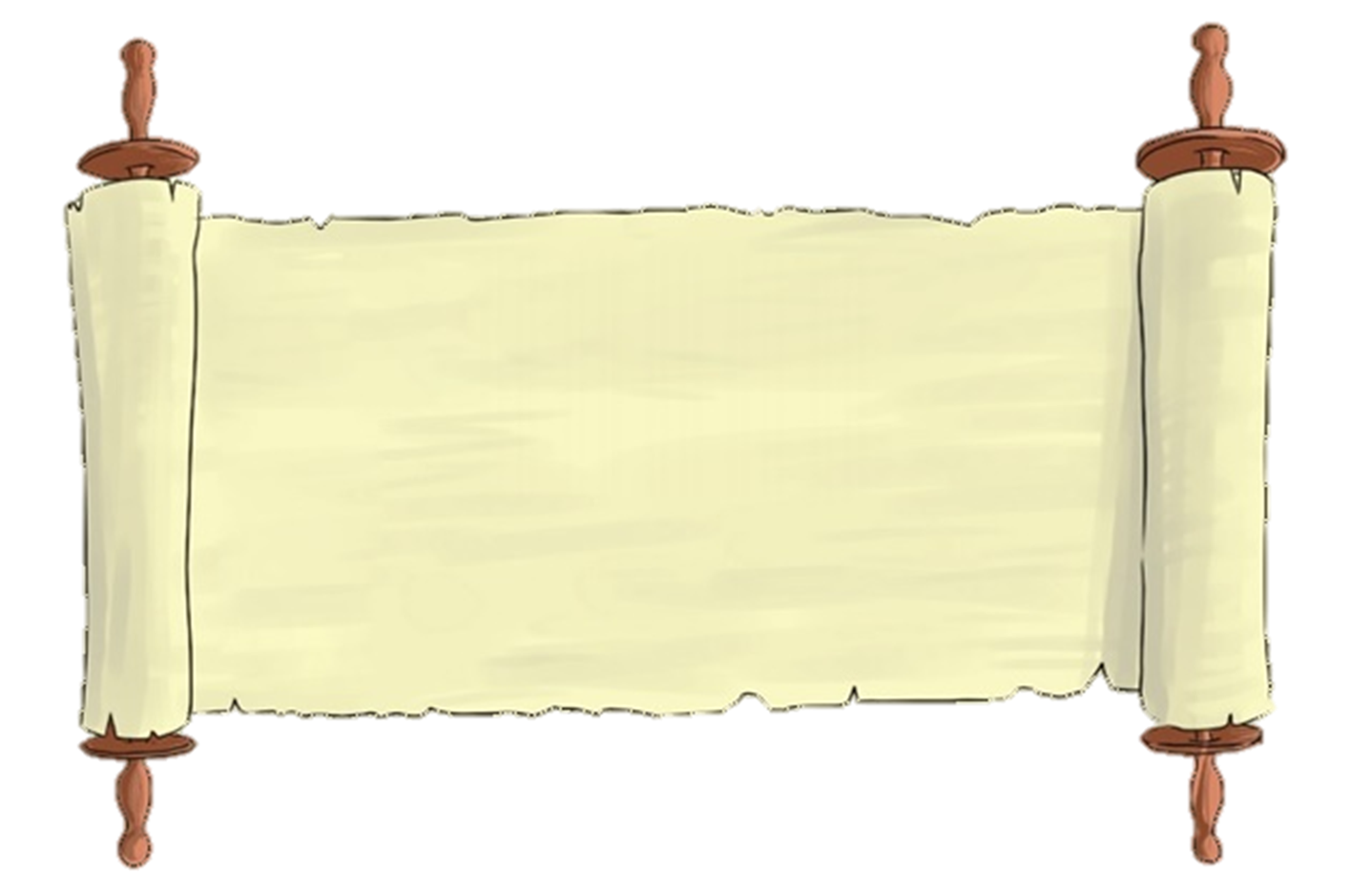 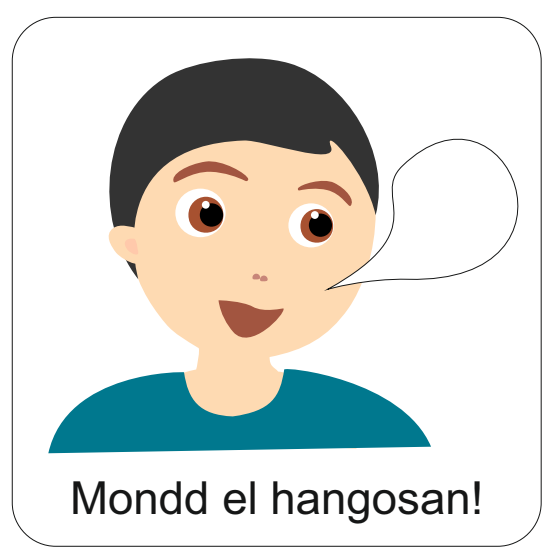 „Legyetek irgalmasok, amint a ti Atyátok is irgalmas!”
 (Lukács evangéliuma 6,36)
Aranymondás
Olvasd el Isten üzenetét és add tovább az Igét valakinek!
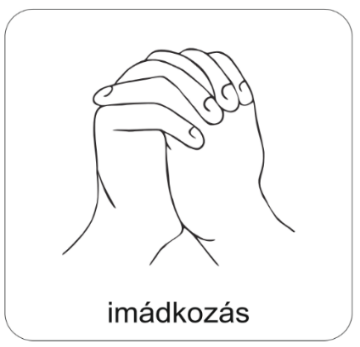 A digitális hittanóra végén így imádkozz!
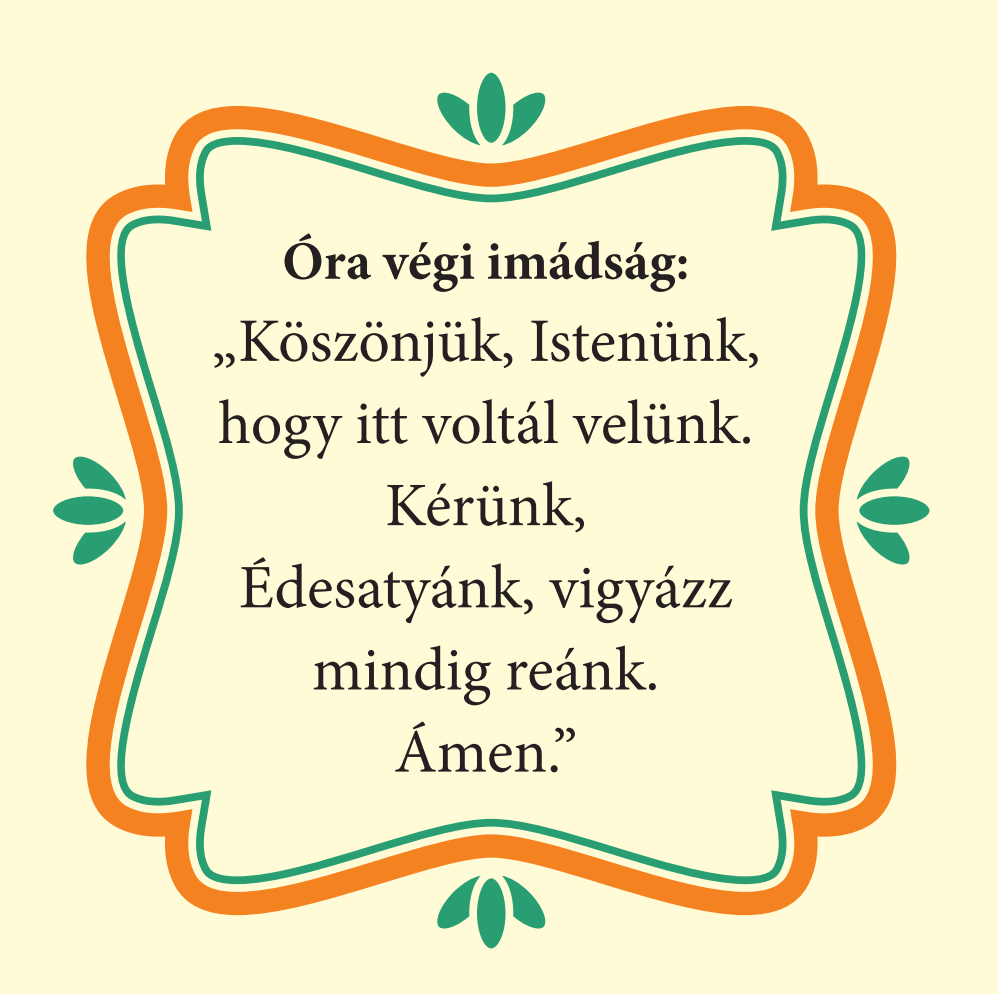 Kedves Hittanos! 
Várunk a következő digitális hittanórára!
Áldás, békesség!
Áldás, békesség!
„Isten a mi oltalmunk és erősségünk, mindig biztos segítség a nyomorúságban.”
 
(Zsoltárok könyve 46,2)
Kedves Szülők!
Köszönjük a segítségüket!
Isten áldását kívánjuk ezzel az Igével!
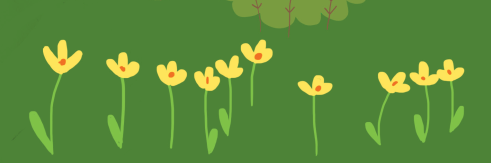 (A Ppt-ben felhasznált képek a www.unsplash.com
és a www.pixabay.hu internetes oldalon találhatóak.)